Xbox One and Kinect Sessions at //Build!
2-649
Building Windows, Windows Phone, and Xbox One Apps with HTML/JS/CSS and C++
Nikola Metulev
Program Manager/Technical Evangelist
We are on the path to Windows,  Windows Phone, and Xbox Convergence
Agenda
Comparisons
Sharing Code
Going Native
Khan Academy across devices
Agenda
Comparisons
Sharing code
Going native
Khan Academy across devices
The Windows runtime
Three devices running on one shared platform.
Windows.ApplicationModel
Windows.Foundation
Windows.Storage
Windows.Networking
Windows.Globalization
MediaFoundation
Search
…
Platform specific features
Differentiated features and APIs.
Xbox One
Achievements
Challenges
Rich presence
OneGuide
SmartGlass
NUI/VUI
Xbox data platform
Pinning
…

Windows
Share
Type to search
Sensors
Background tasks*
Lock Screen
Geofences
Video Editing
Printing/3D printing
…
Form factors
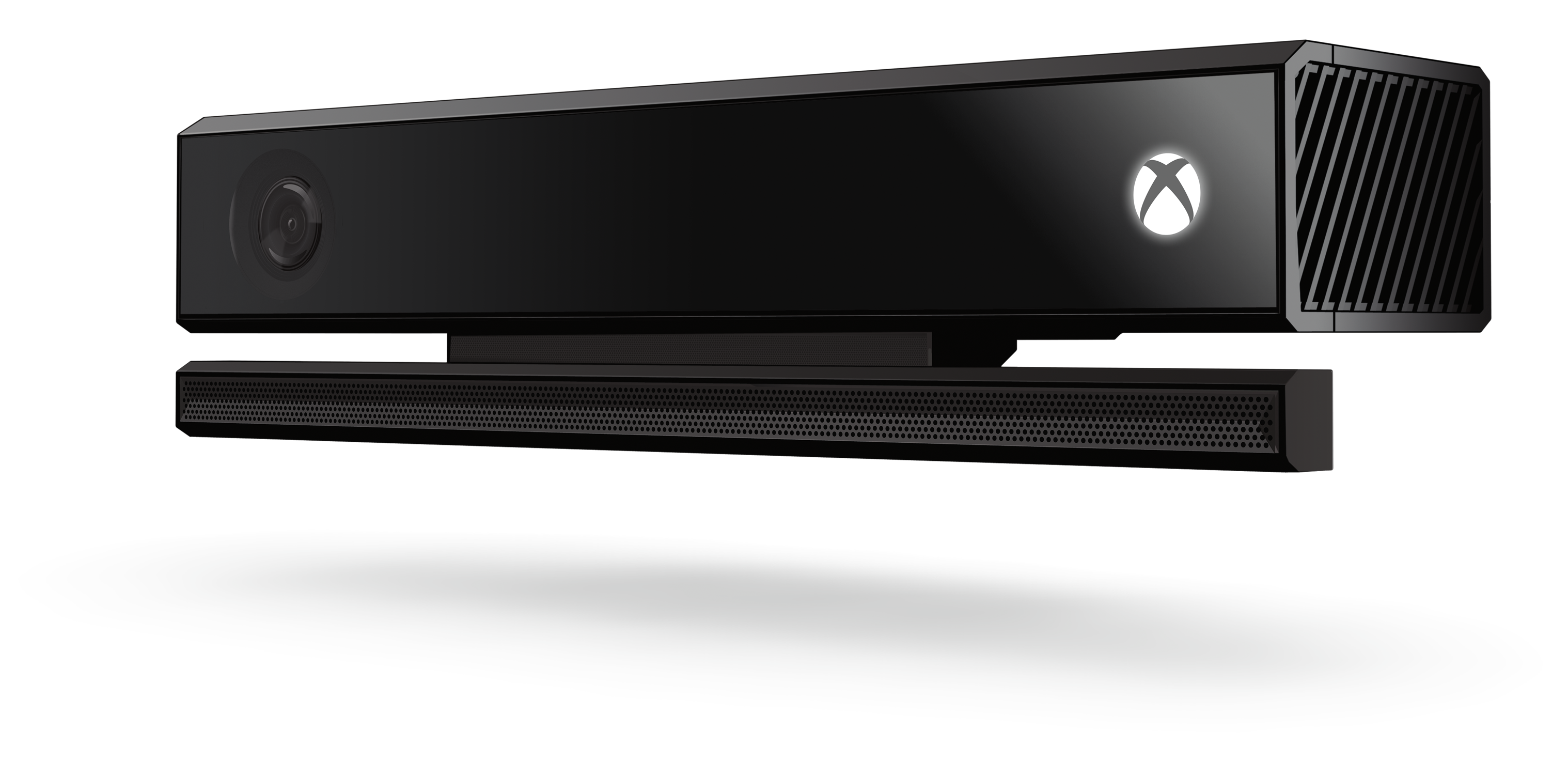 Keyboard  |  Touch   | Mouse
versus
Controller | Gesture | Voice
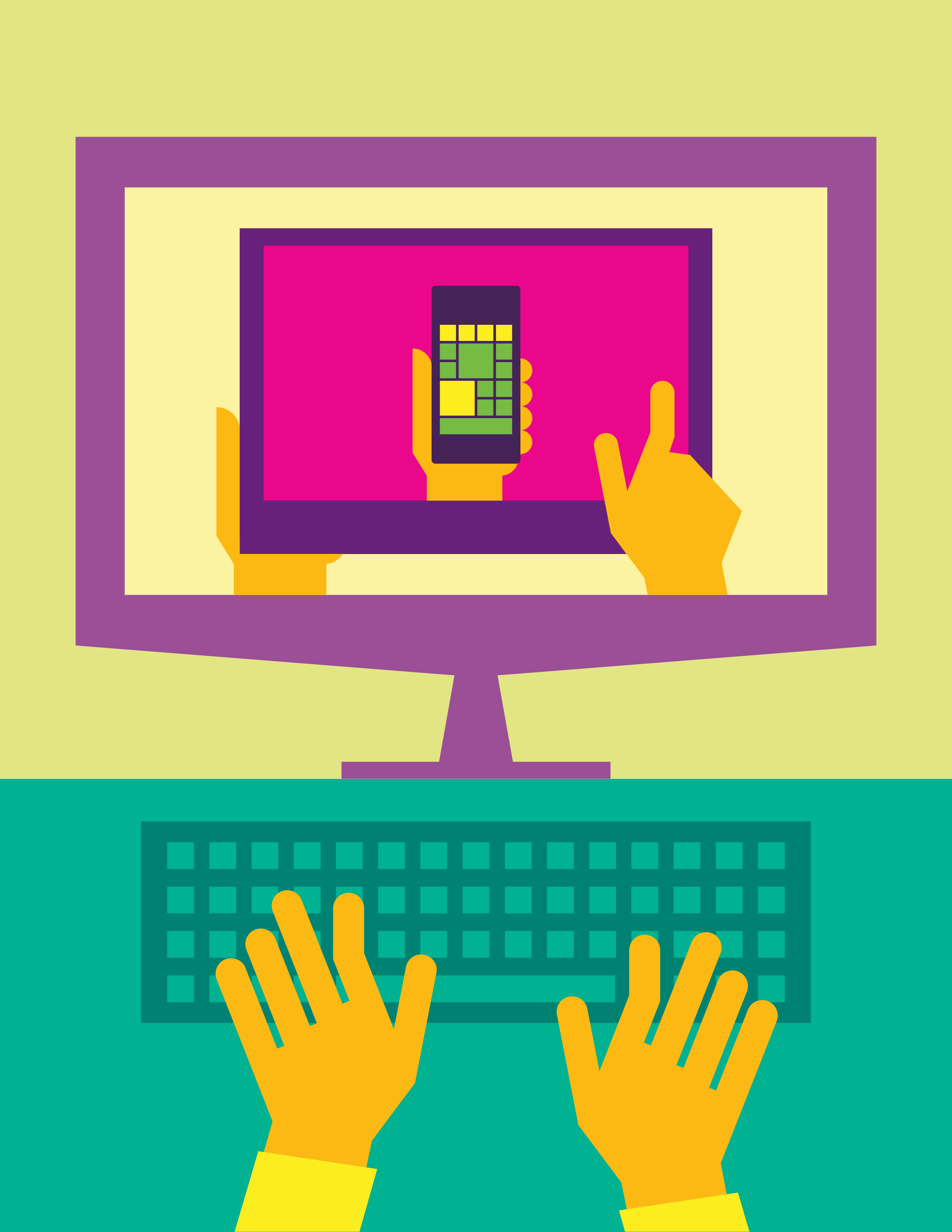 Design a native user experience for each platform
Languages
HTML5/JS for markup and logic

C++/CX for shared libraries and community experience/background services
Community frameworks
WinJS is not required
Entire applications can be written without WinJS

All runtime and input APIs are available via Javascript

Need to write support for all input modalities
Adding NUI and VUI support
WinJS Controls on Xbox One support Voice and Gesture natively

Adding support for voice in custom controls:
<div data-win-voice="{ 
            srcElement: select('.display-text'),
            targetElement: select('.win-voice-textdisplay'),
            handler: playArtist,
            pronunciation: ‘M N M'
            confidence: 0.7,
        }“ />
Adding NUI and VUI support
Xbox One implements the same touch interaction engine as Windows

Kinect interaction is exposed as MSPointer events

In most case it just works
WinJS
Controls
Promises
Navigation
Localization
Application
Xhr
Binding
Templating
Namespaces
Classes
Utilities
Animations
Agenda
Comparisons
Sharing code
Going native
Khan Academy across devices
Reuse techniques
Share source files
Pick an architecture pattern
Abstract platform specific code
Use fragments and modular components
Separate styles
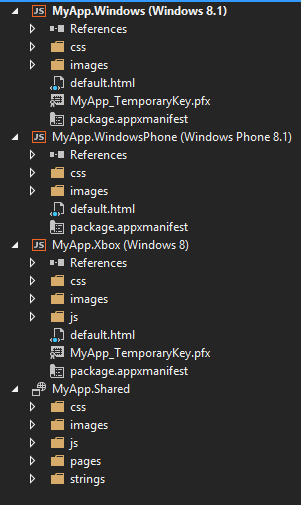 Share source files
Use the shared project for all shared source files

Use the platform specific project for all platform specific code
Don’t try to share everything
Keep separate default files
.html – include appropriate version of WinJS, application specific AppBar commands, flyout definitions
 .js – handle differentiated protocol activations, initiate system services, shared code can be separated into a shared file
.css – global styles for each device
Platform specific code should be abstracted into a separate file
Styles for each view should be kept in the appropriate platform project
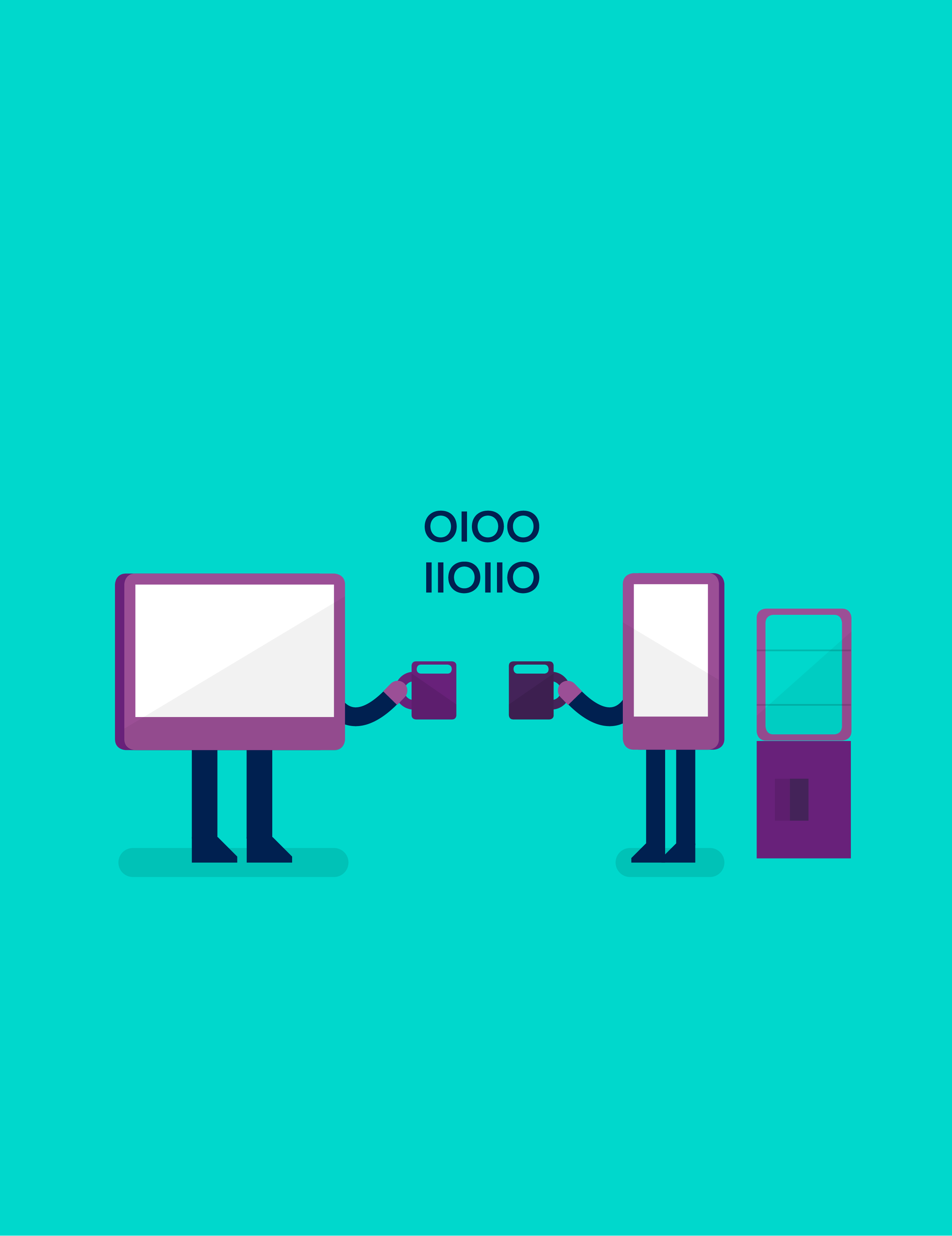 Demo: Sharing code across platforms
Pick an architecture pattern
Separate sharable code from platform specific code.
Example: MVVM
Separation of concerns
Model handles data
View Model handles the logic of converting the model data into data the view can use
View handles UI
Use binding and templates
Model and View Model can be shared across platforms
Certain parts of View can also be shared
Abstract platform specific code
if (Shared.Utilities.isXbox){
	hub = XboxJS.UI.Hub;
	hubSection = XboxJS.UI.HubSection;
} else if (!WinJS.Utilities.isPhone) {
	hub = WinJS.UI.Hub;
	hubSection = WinJS.UI.HubSection;
} else {
	hub = WinJS.UI.Pivot;
	hubSection = WinJS.UI.PivotItem;
}
    					WinJS.Namespace.define('Shared.UI', {
        					Hub: hub,
        					HubSection: hubSection
    					});
<section data-win-control="Shared.UI.Hub">

	<div data-win-control="Shared.UI.HubSection" 
	     data-win-options="{header: 'Section1'}">
         <div data-win-control="Controls.Section1"></div>
	</div>

	<div data-win-control="Shared.UI.HubSection" 
	     data-win-options="{header: 'Section2'}">
         <div data-win-control="Controls.Section2"></div>
	</div>

</section>
Use fragments and modular components
Split up components in more modular and easy to manage components
Each component should have it’s own view and view model
<div data-win-control="Shared.UI.HubSection" 
     data-win-options="{header: 'Section1'}">
   <div data-win-control="Controls.Section1"></div>
</div>
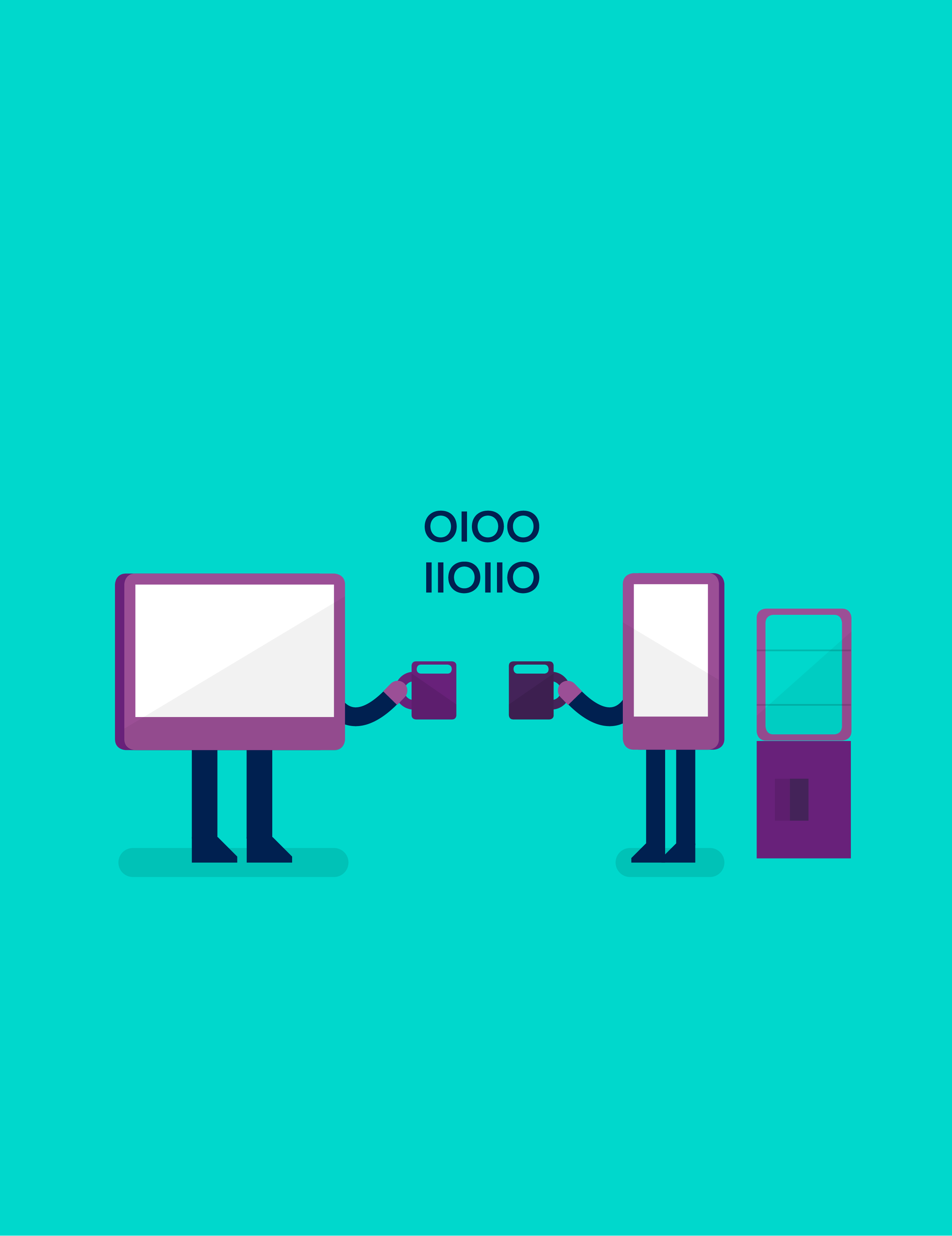 Demo: Sharing code across platforms
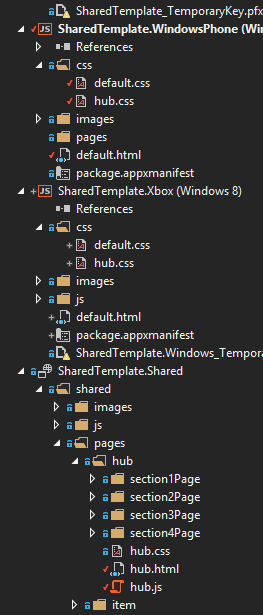 Separate styles
<head>
   <title>hubPage</title>

   <link href="hub.css" rel="stylesheet" />
   <link href="/css/hub.css" rel="stylesheet" />
   <script src="hub.js"></script>
</head>
<body...
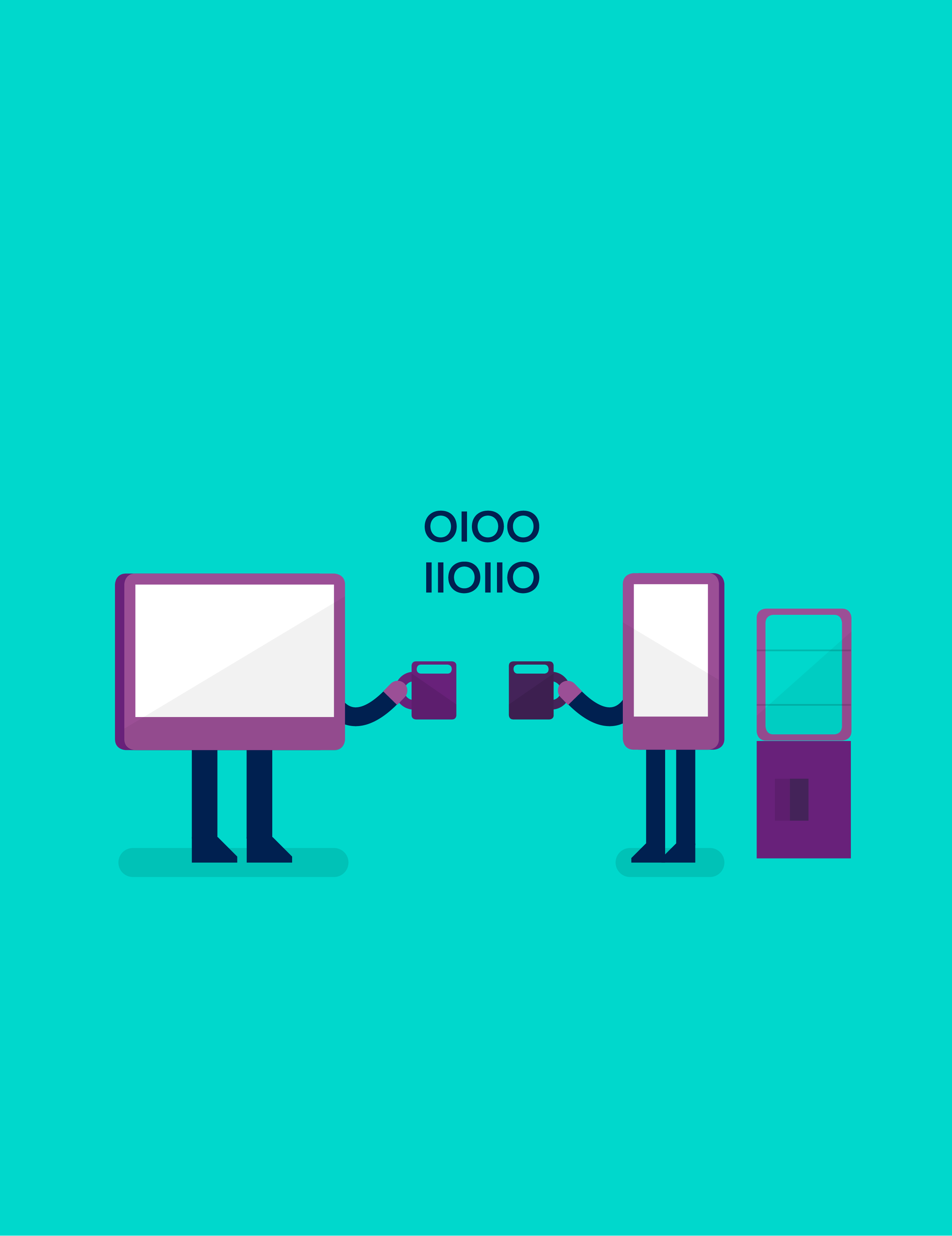 Demo: Sharing code across platforms
Agenda
Some comparisons
Sharing code
Going native
Khan Academy across devices
C++ / CX
Code sharing across platforms

Thousands of existing libraries with decades of community experience 

Resource intensive tasks and high performance
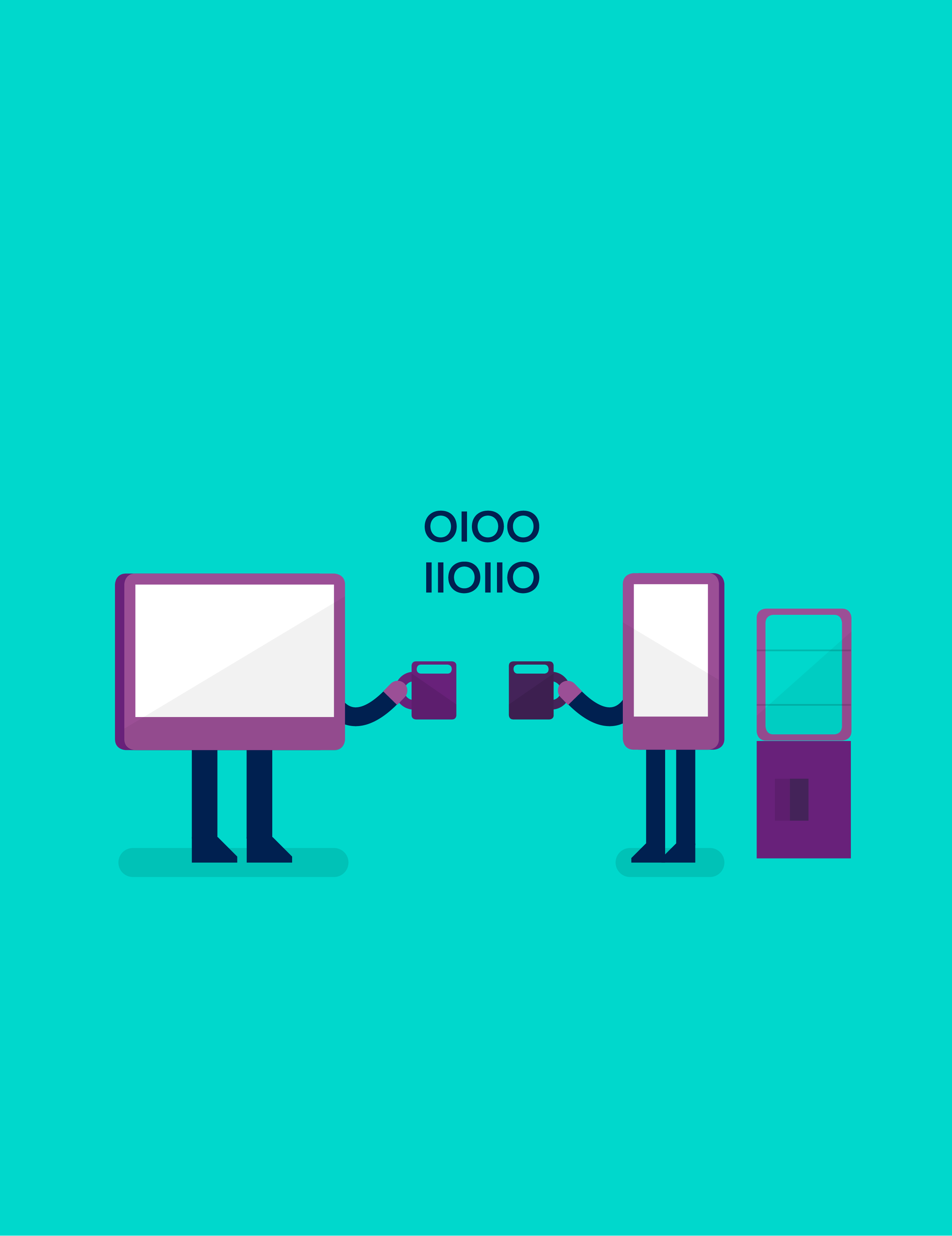 Demo: video effect
Agenda
Some comparisons
Sharing code
Going native
Khan Academy across devices
Khan Academy on Windows, Windows Phone, and Xbox One
Summary
Xbox One is built on Windows Core

Take advantage of the Windows platform today and build Windows Store/Windows Phone Apps

We have a room at Expert 1:1, come talk to the Xbox Apps team! :-)
Please fill out a session survey!
Xbox Apps Developer Partner Program
Partners that offer Developer Services and Middleware are encouraged to join the Xbox Developer Partner Program 

Email xboxdpp@microsoft.com for more information
Credits
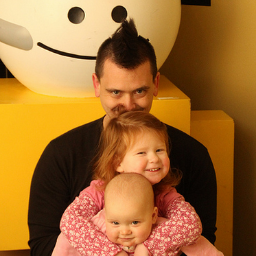 Matthias Shapiro
@matthiasshap
Flickr: matthiasxc
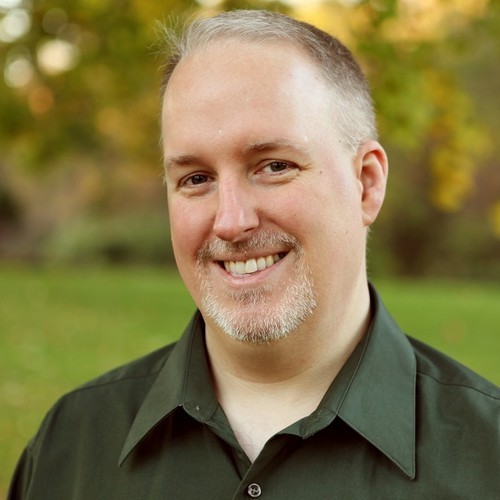 Pete Brown
Drifting In The Oceans Of Europa
SoundCloud: psychlist1972
Your Feedback is Important
Fill out an evaluation of this session and help shape future events. 
Scan the QR code to evaluate this session on your mobile device. 
You’ll also be entered into a daily prize drawing!
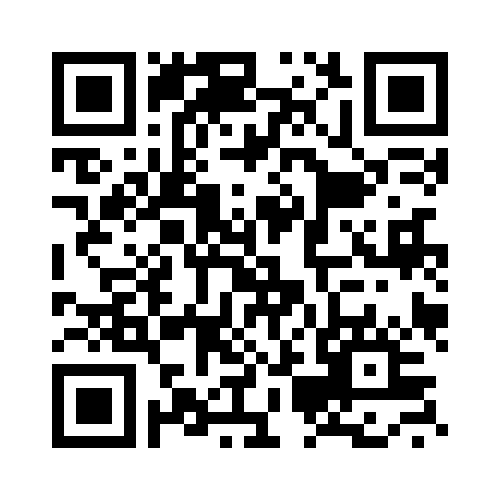 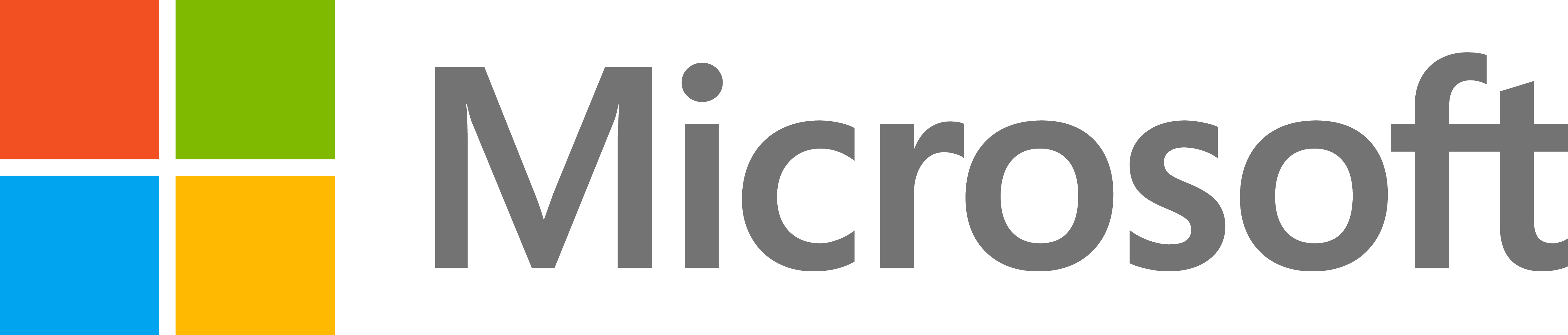 © 2014 Microsoft Corporation. All rights reserved. Microsoft, Windows, Windows Vista and other product names are or may be registered trademarks and/or trademarks in the U.S. and/or other countries.
The information herein is for informational purposes only and represents the current view of Microsoft Corporation as of the date of this presentation.  Because Microsoft must respond to changing market conditions, it should not be interpreted to be a commitment on the part of Microsoft, and Microsoft cannot guarantee the accuracy of any information provided after the date of this presentation.  MICROSOFT MAKES NO WARRANTIES, EXPRESS, IMPLIED OR STATUTORY, AS TO THE INFORMATION IN THIS PRESENTATION.